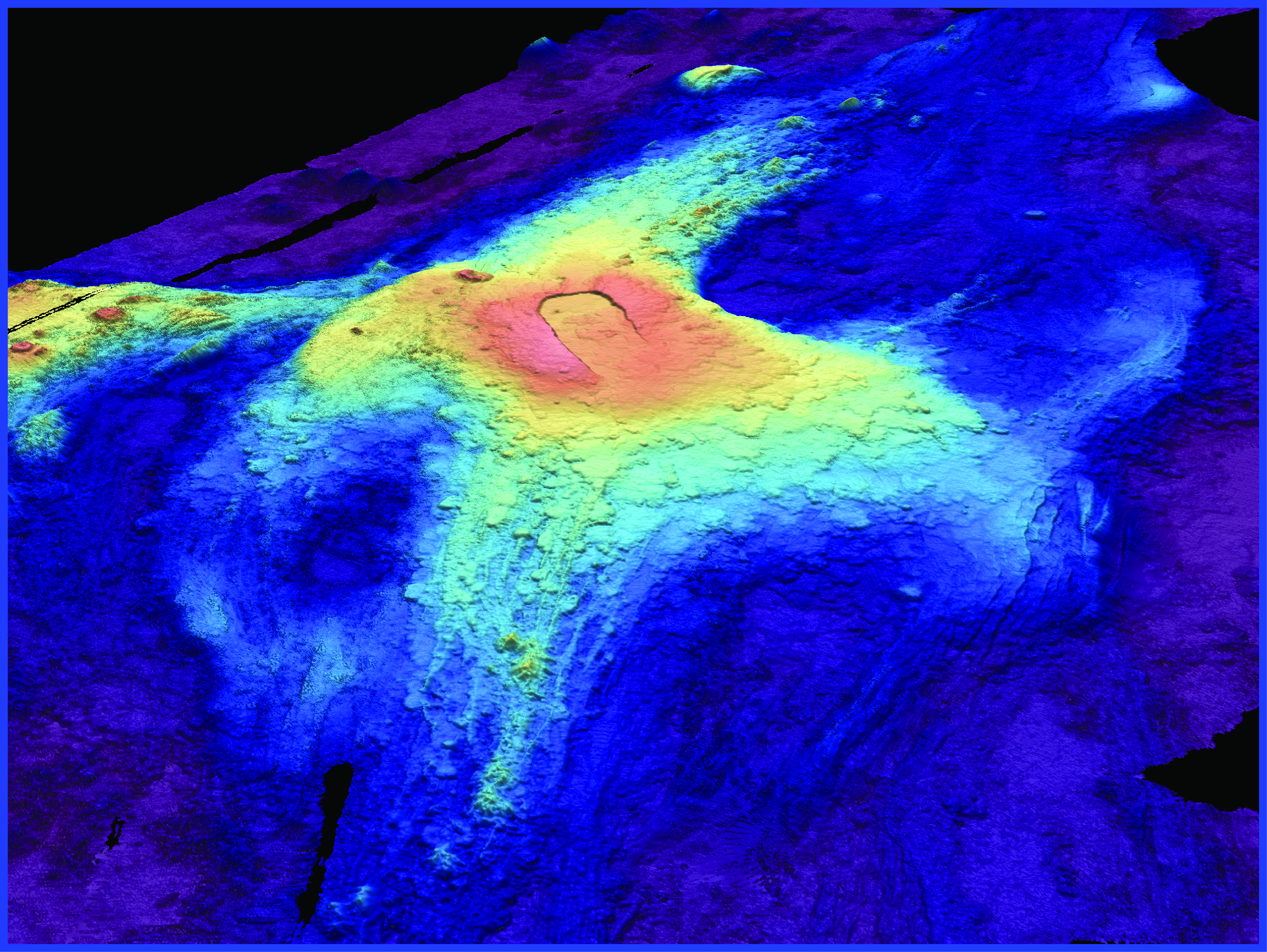 Predicting the volcanic cycle at Axial Seamount
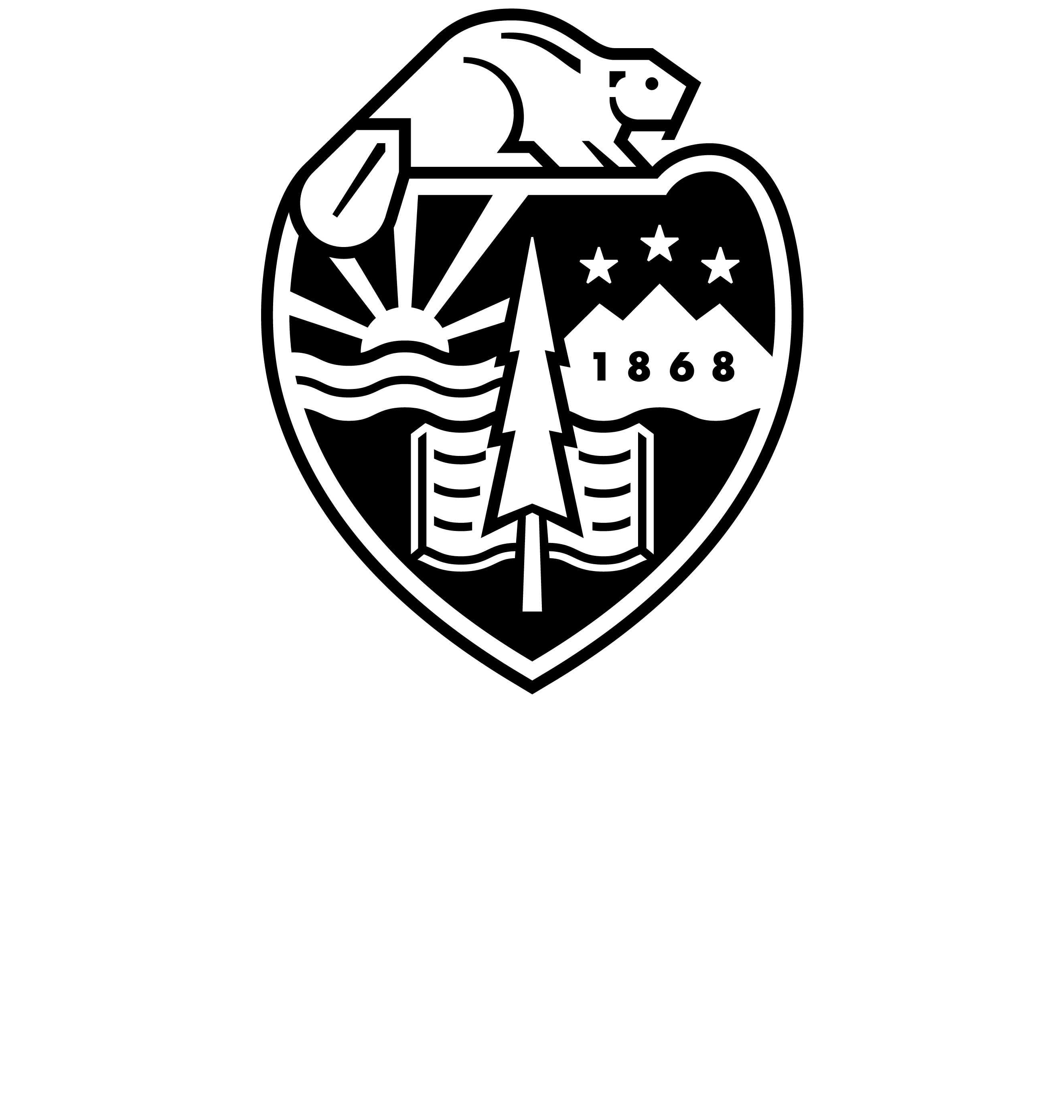 Bill Chadwick, Oregon State University
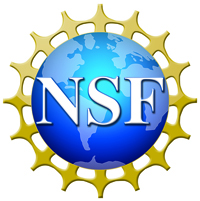 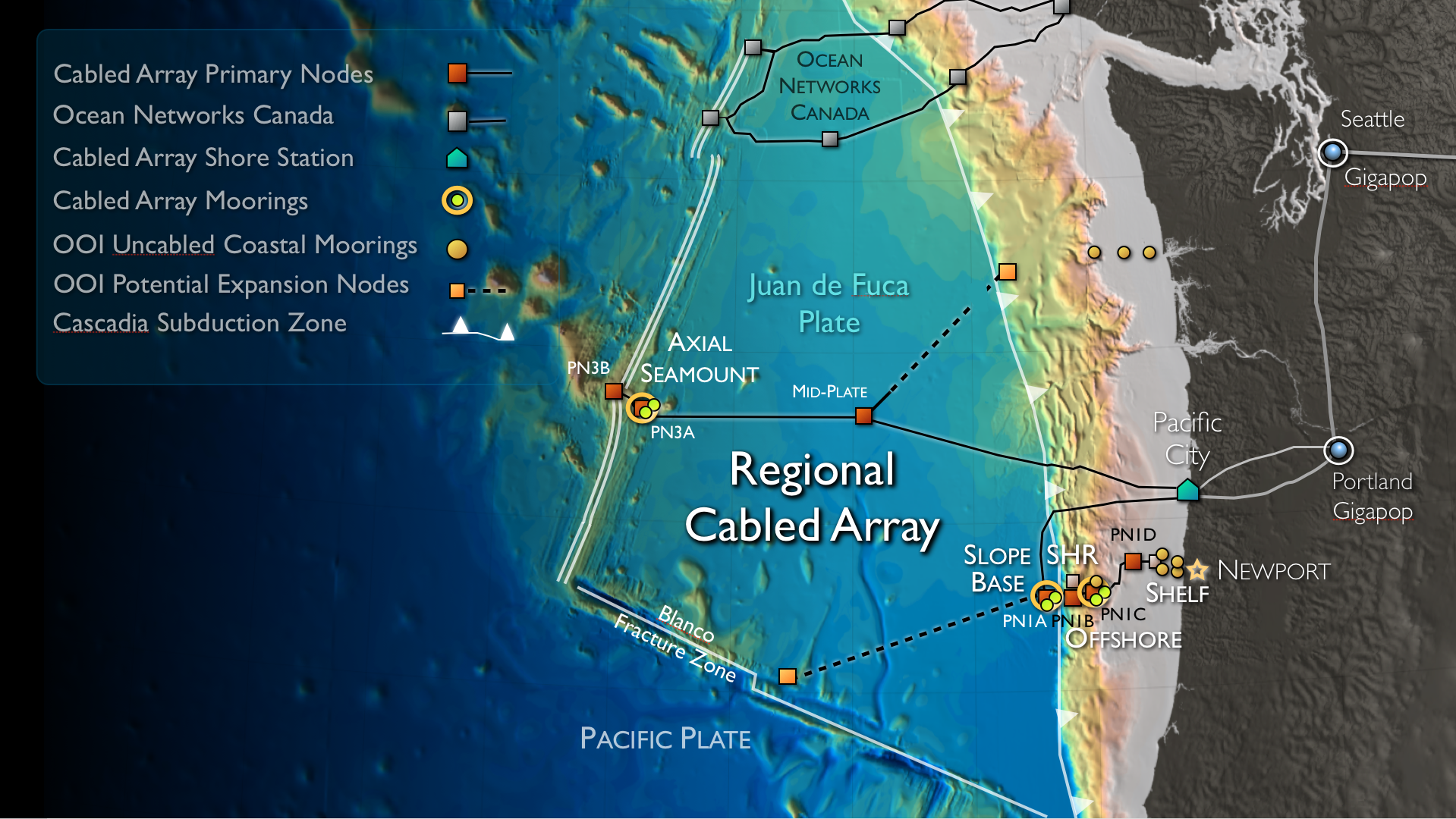 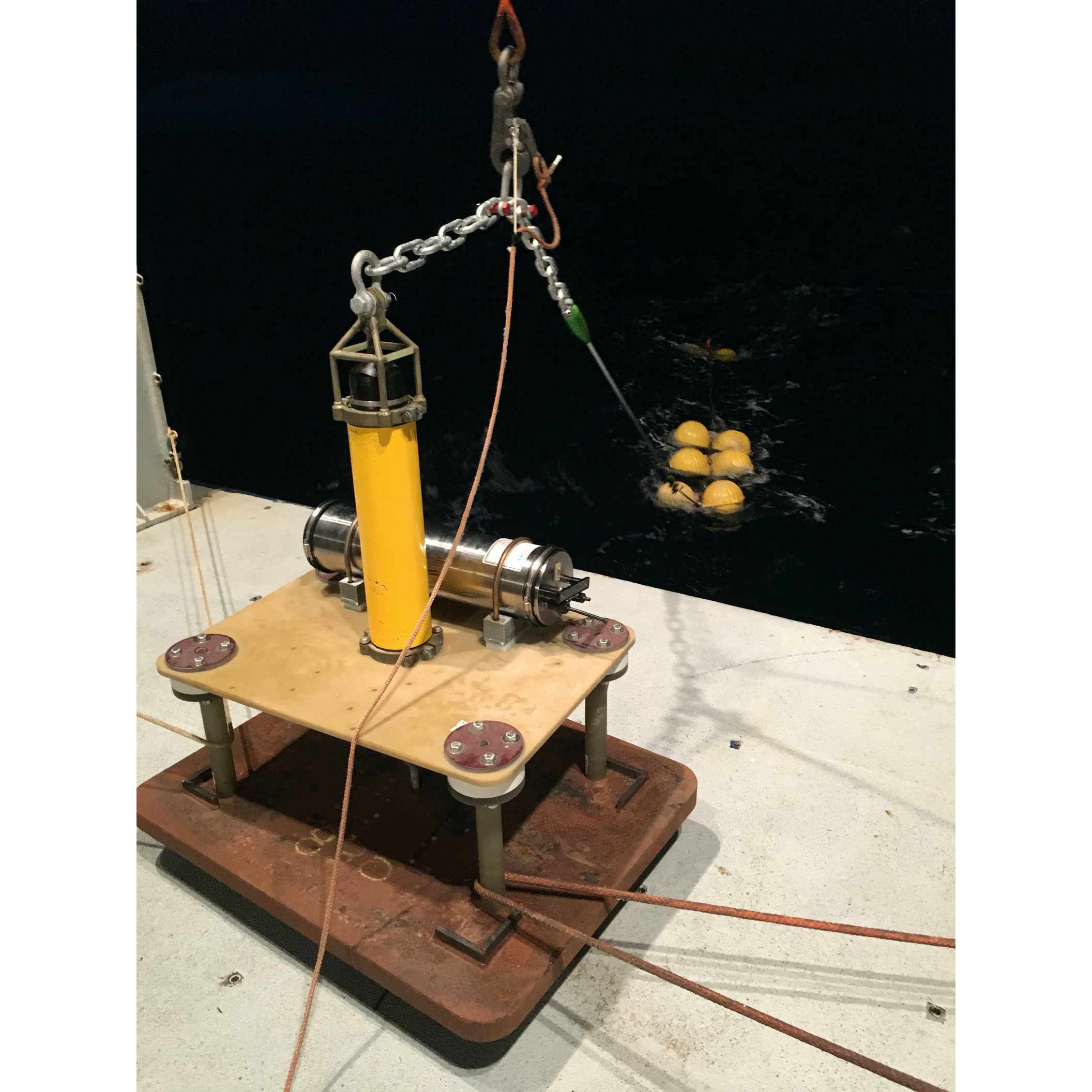 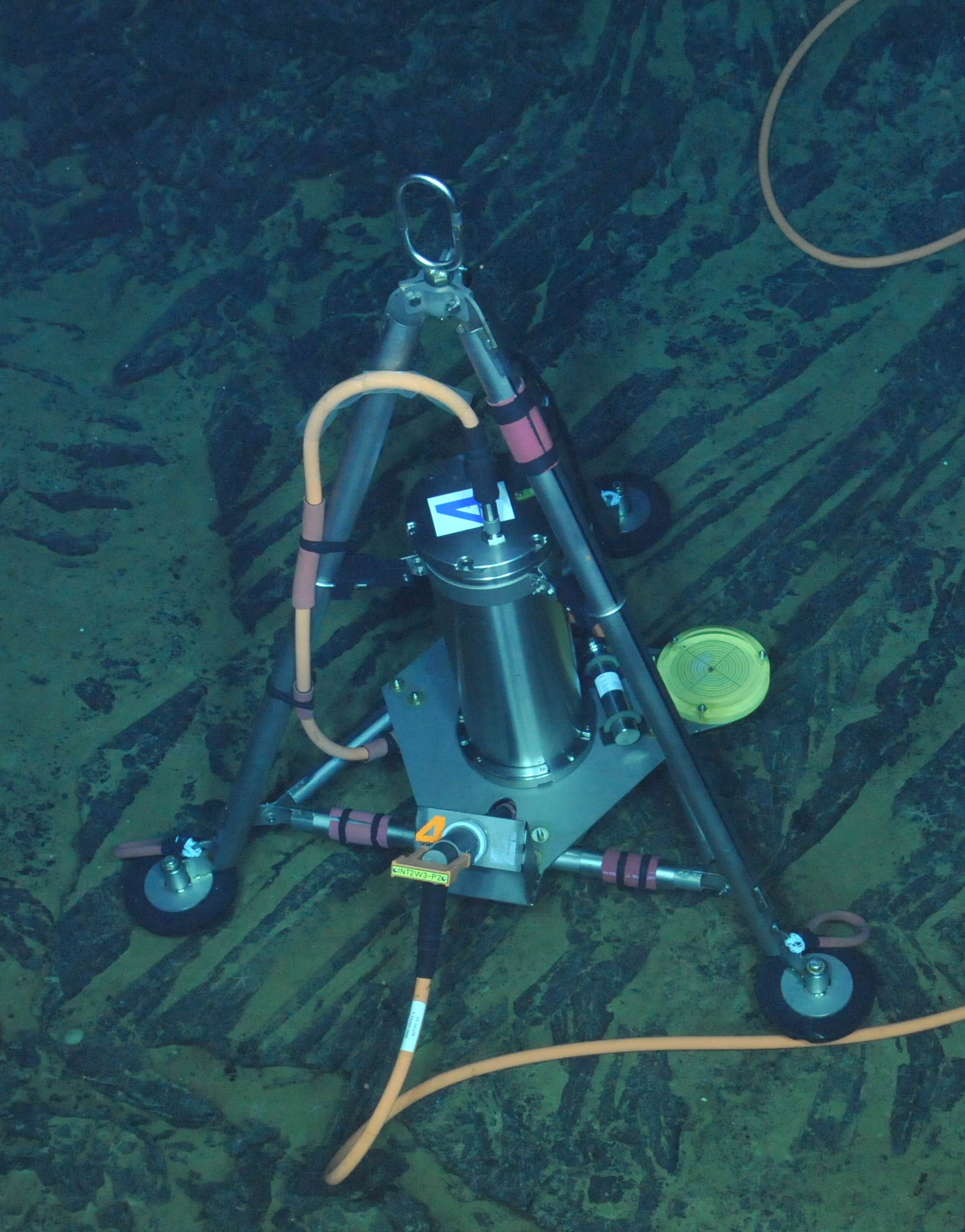 Autonomous BPRs (used since 1997)
Cabled BPRs (on the OOI-RCA since 2014)
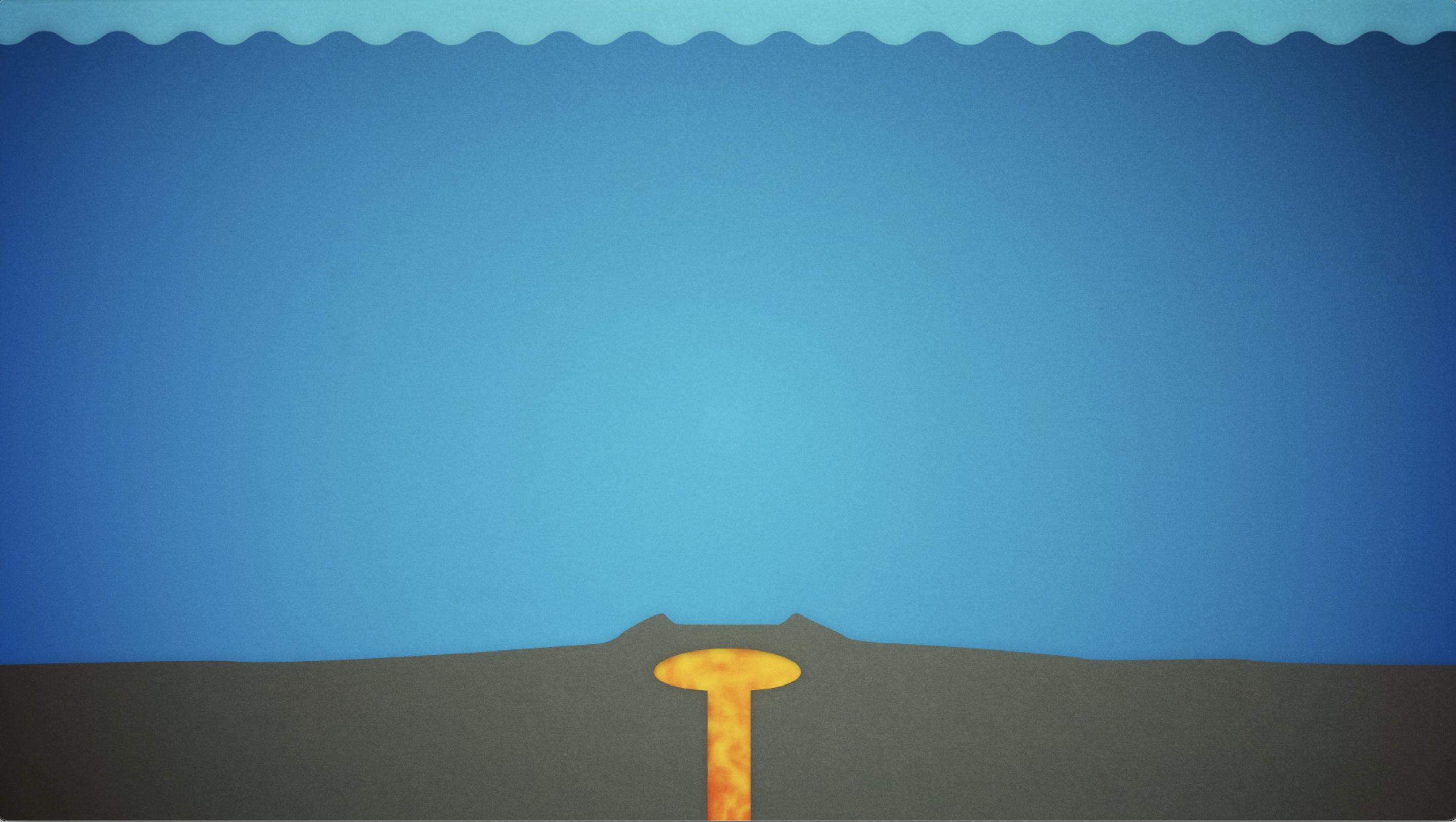 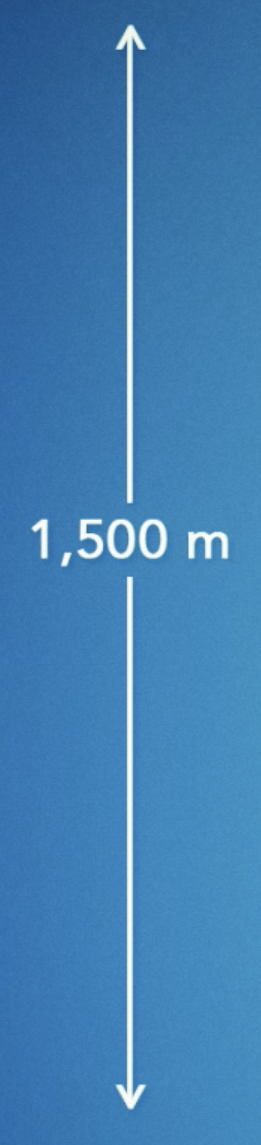 Bottom Pressure =
Geophysical signal
+
Instrumental drift
+
Tidal signals
+
Non-tidal oceanographic signals
+
Seasonal signals
Differential BPR data increases the  signal-to-noise of geophysical signals
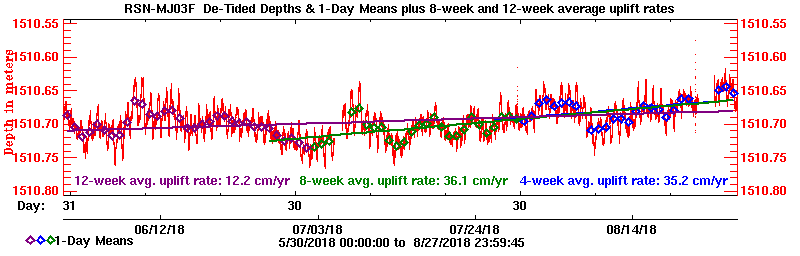 5 cm
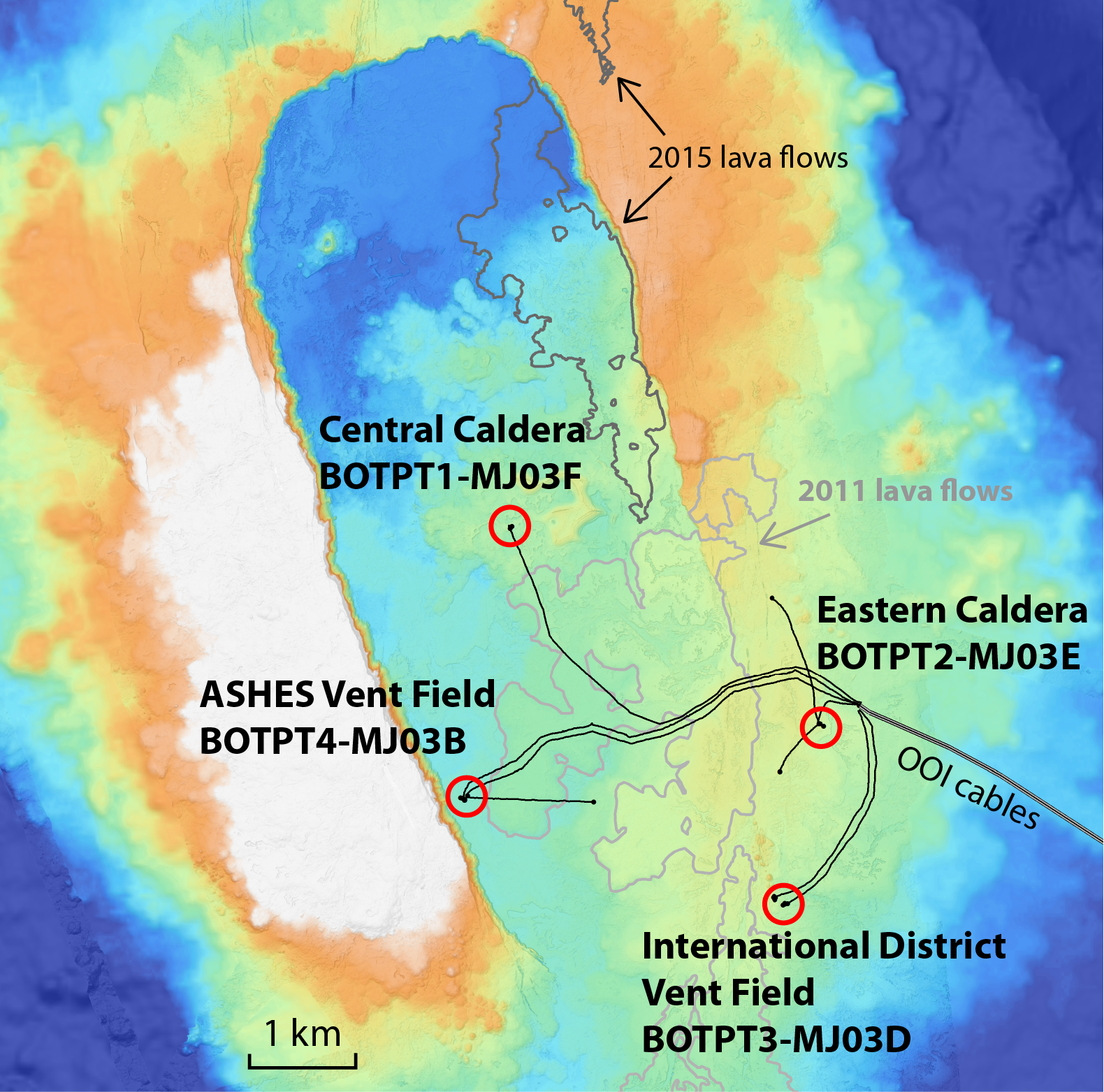 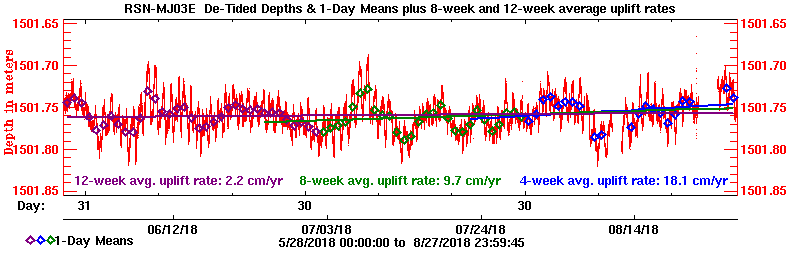 5 cm
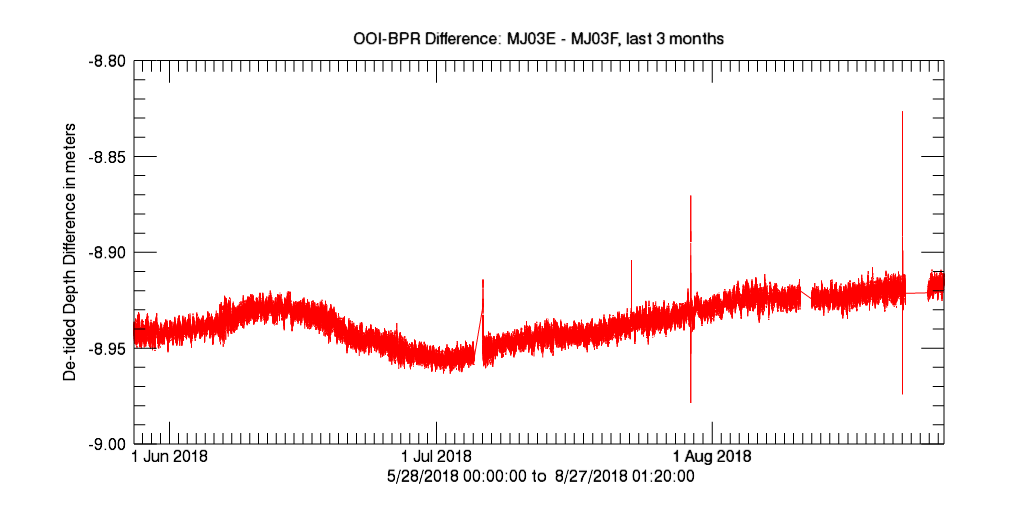 5 cm
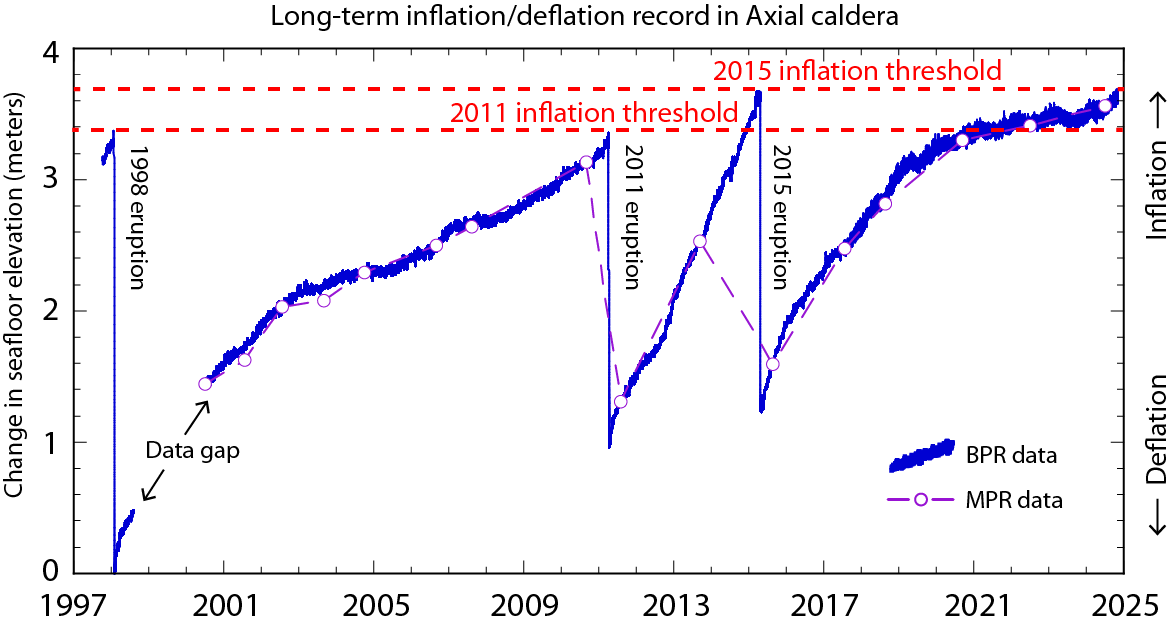 OOI-RCA
Key observations: 3 eruptions in last 30 years
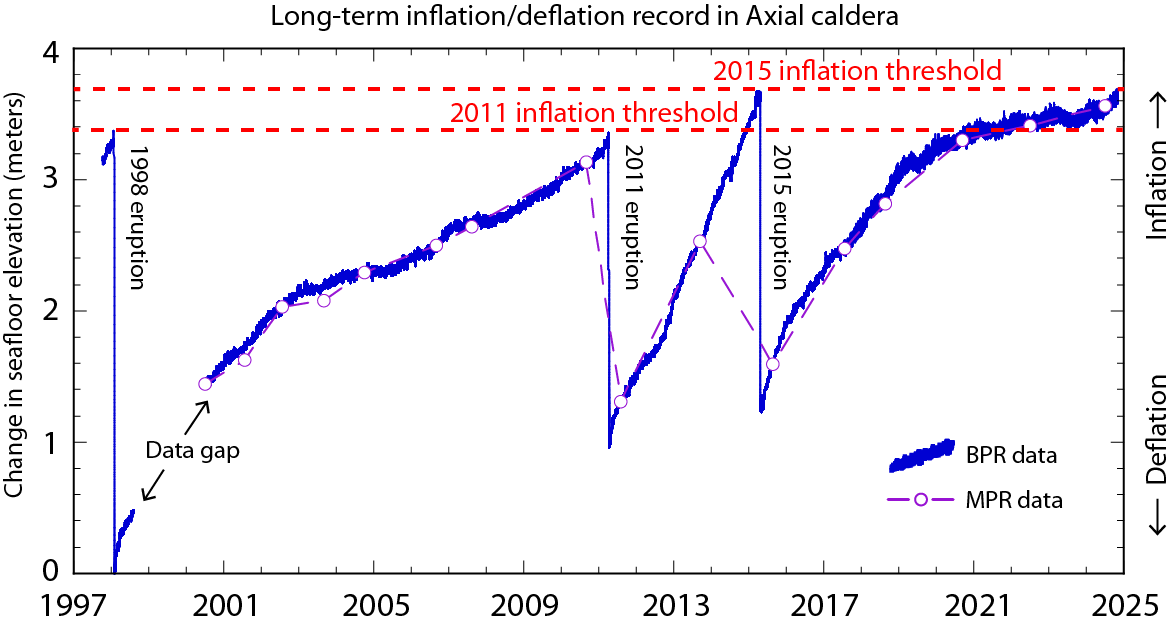 OOI-RCA
Key observations: Big signals!
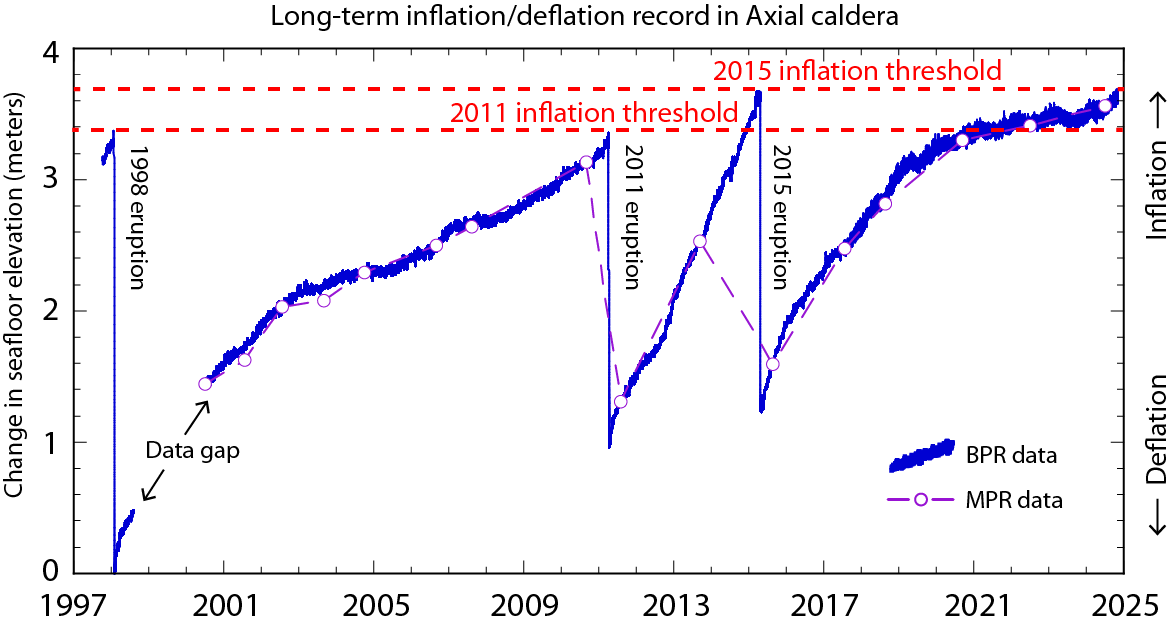 OOI-RCA
Key observations: cycle appears repeatable
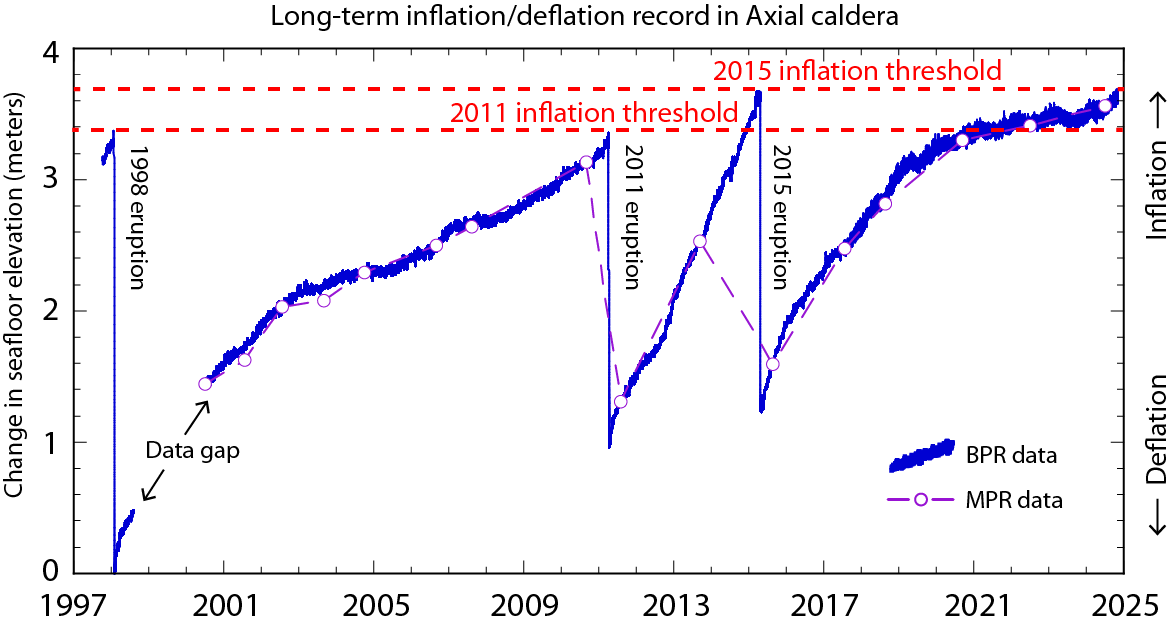 OOI-RCA
Key observations: cycle appears repeatable … but not exact
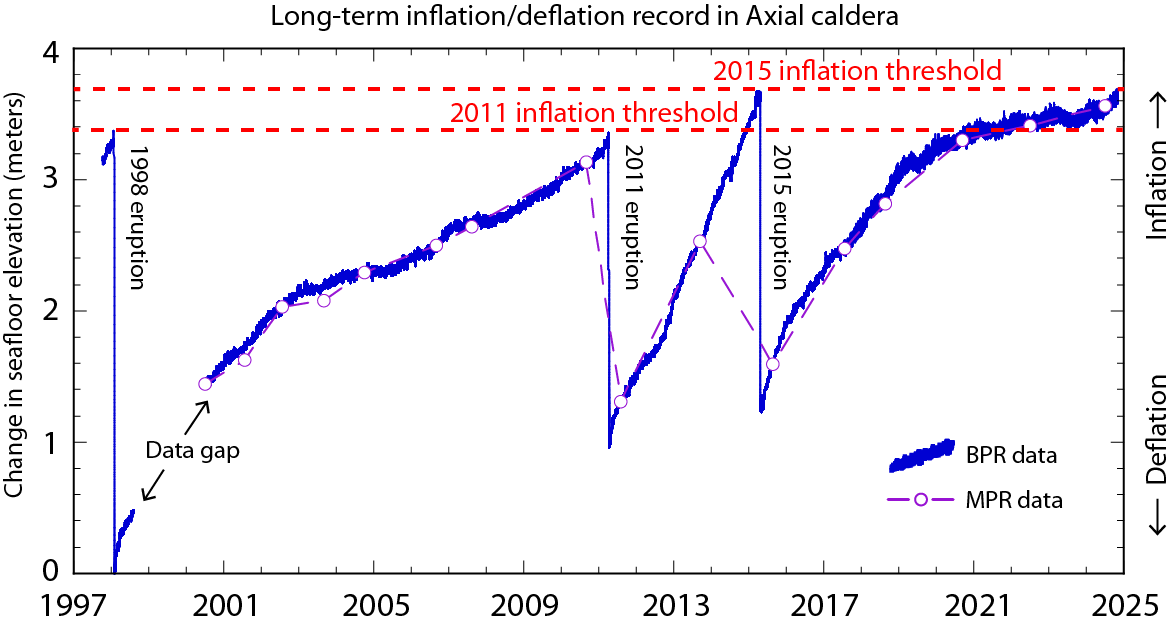 OOI-RCA
Key observations: the rate of inflation has been highly variable vs time
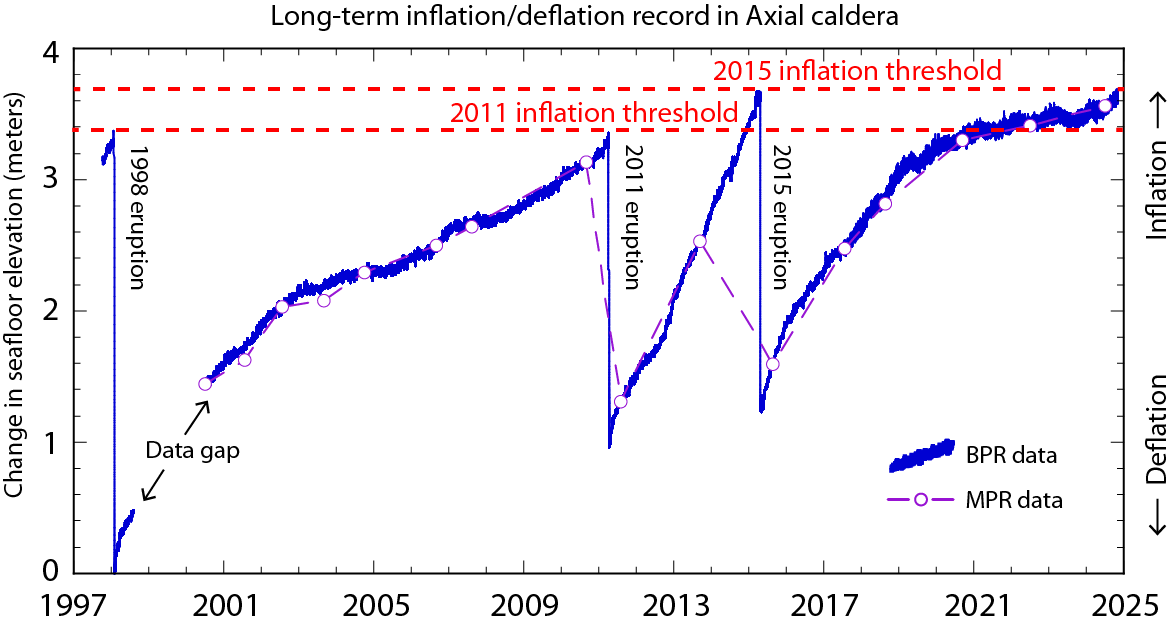 OOI-RCA
Key observations: we are nearly at the 2015 inflation threshold!
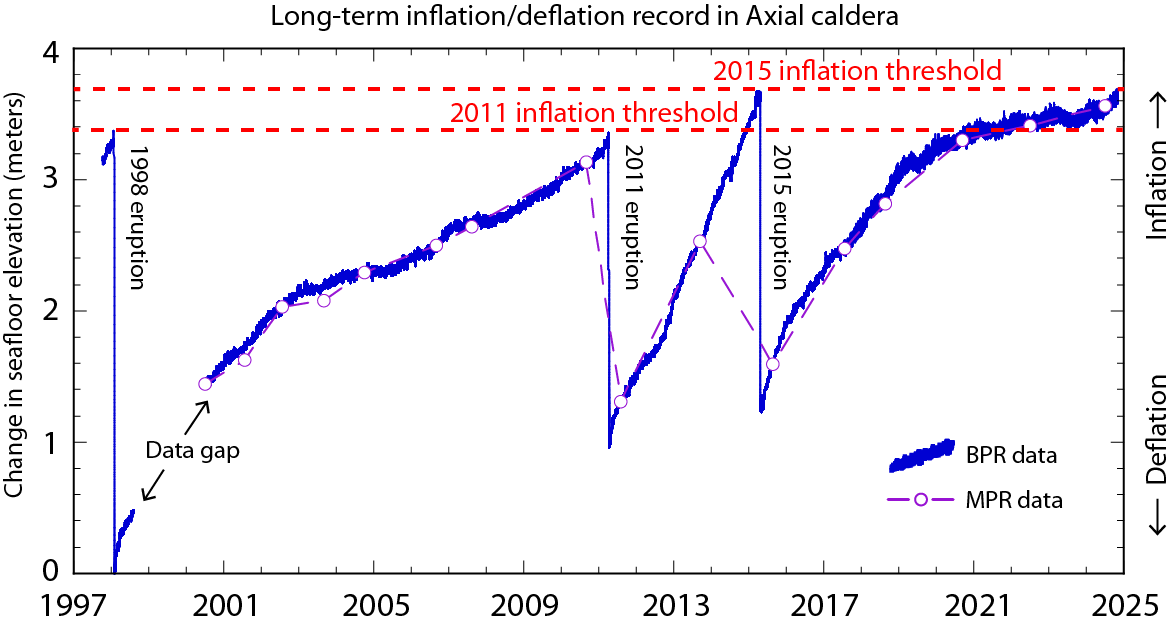 OOI-RCA
Eruption forecast window has changed with the rate of inflation…
Early
2019
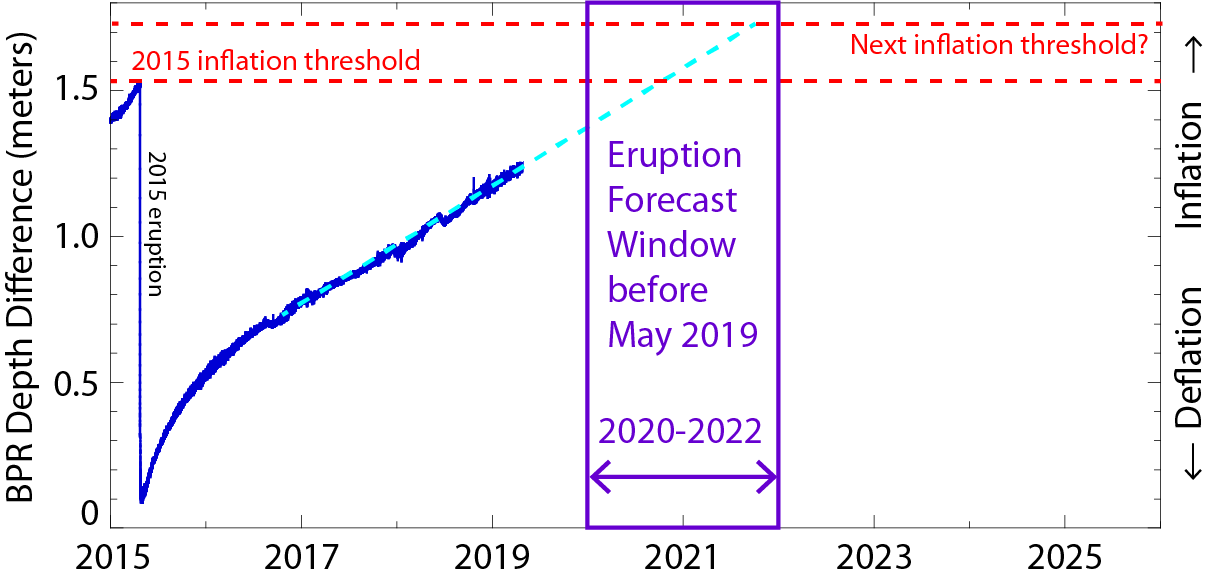 ~50 cm/yr
Eruption forecast window has changed with the rate of inflation…
Late
2019
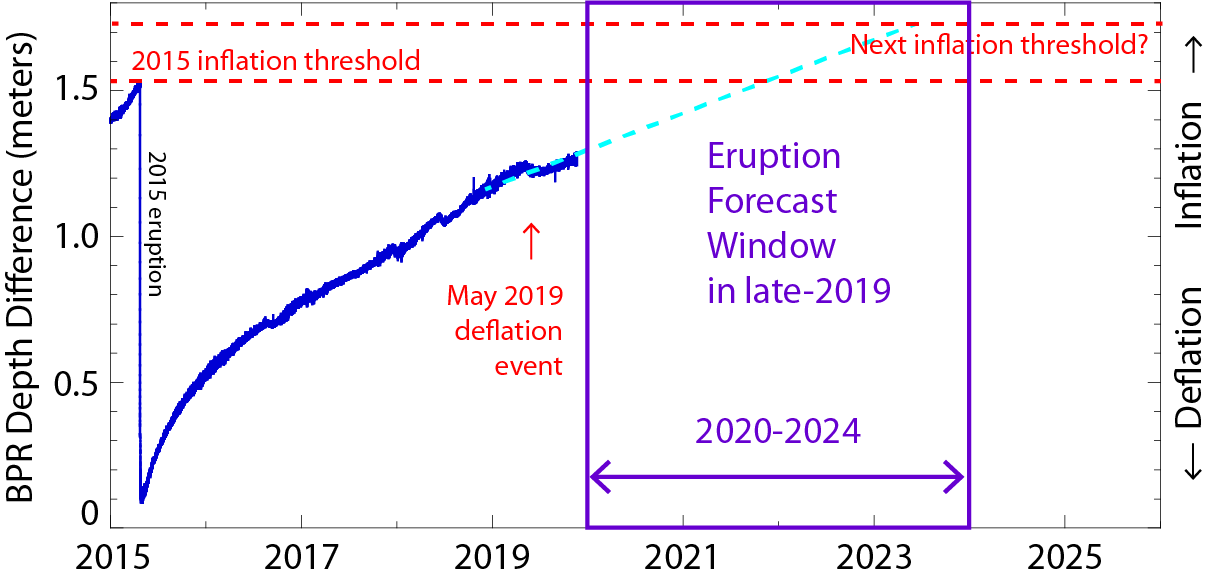 ~20 cm/yr
Eruption forecast window has changed with the rate of inflation…
Late
2020
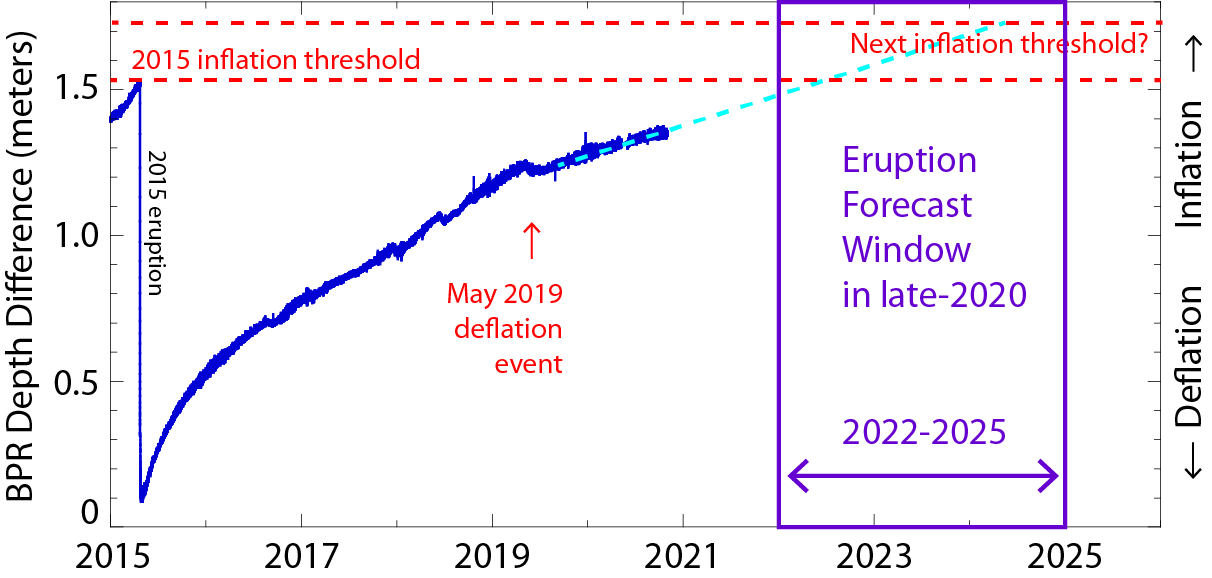 ~10 cm/yr
Eruption forecast window has changed with the rate of inflation…
Mid
2021
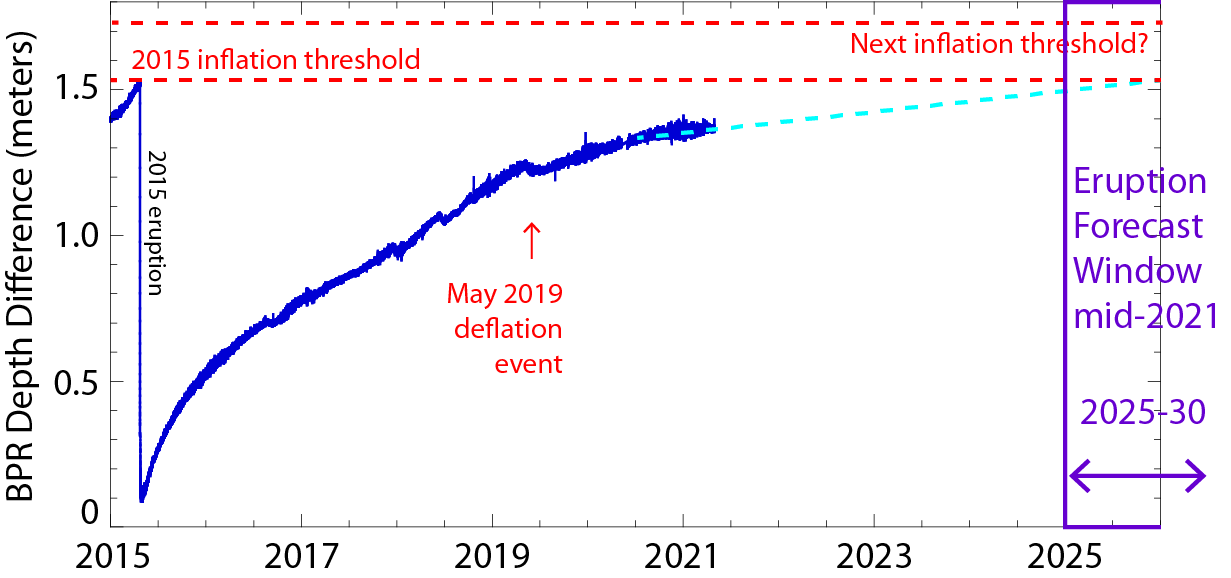 ~5 cm/yr
…but forecasts became impossible when inflation rate approached zero
Mid
2023
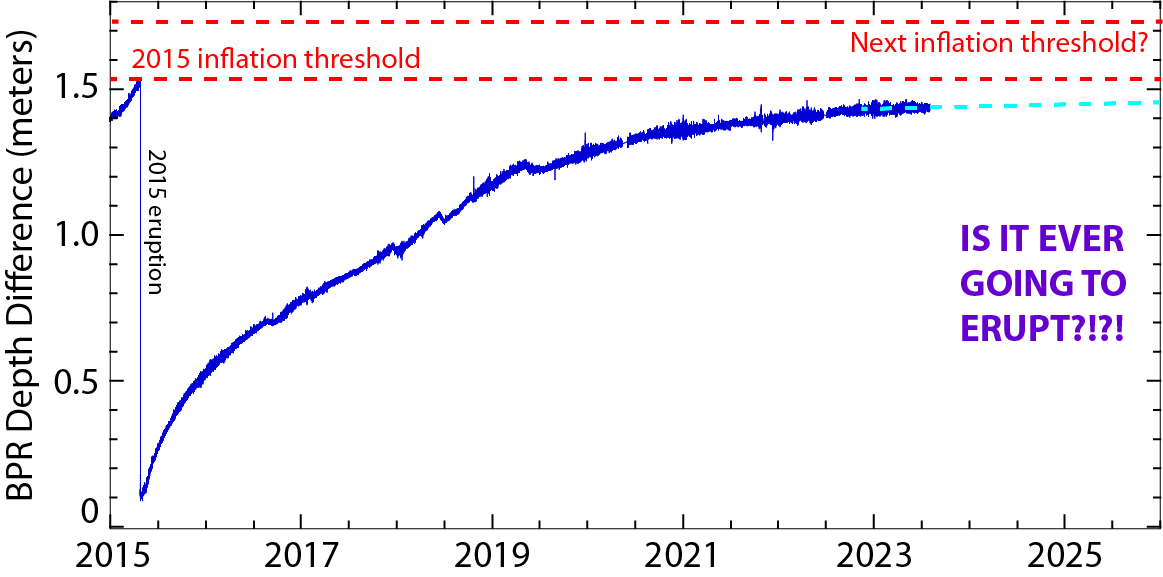 ~1 cm/yr
Then … inflation resumed in late-2023 to early-2024
Jul
2024
Oct
2023
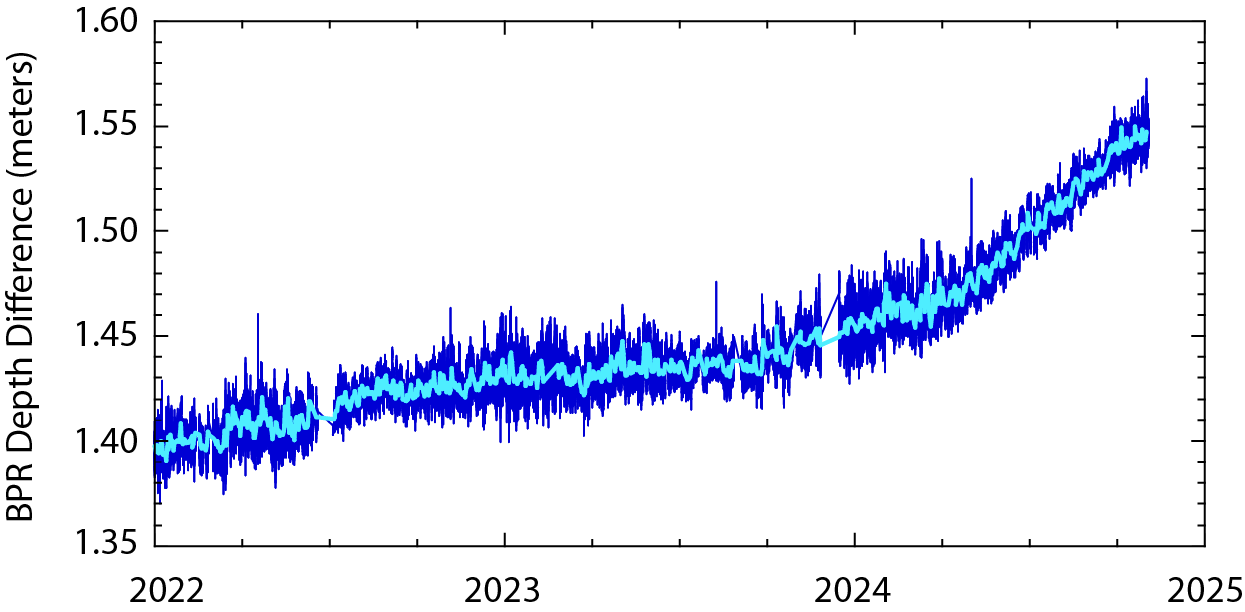 ~25 cm/yr
~1 cm/yr
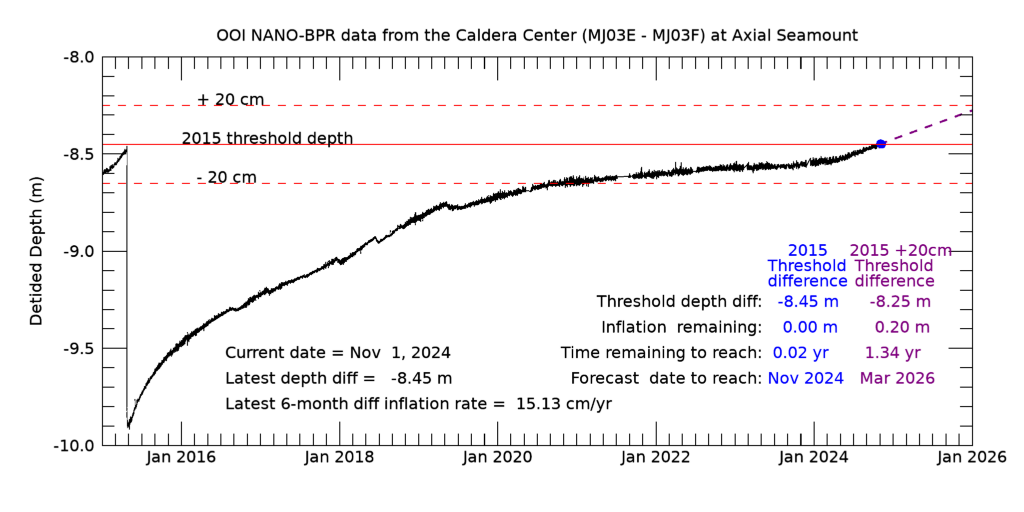 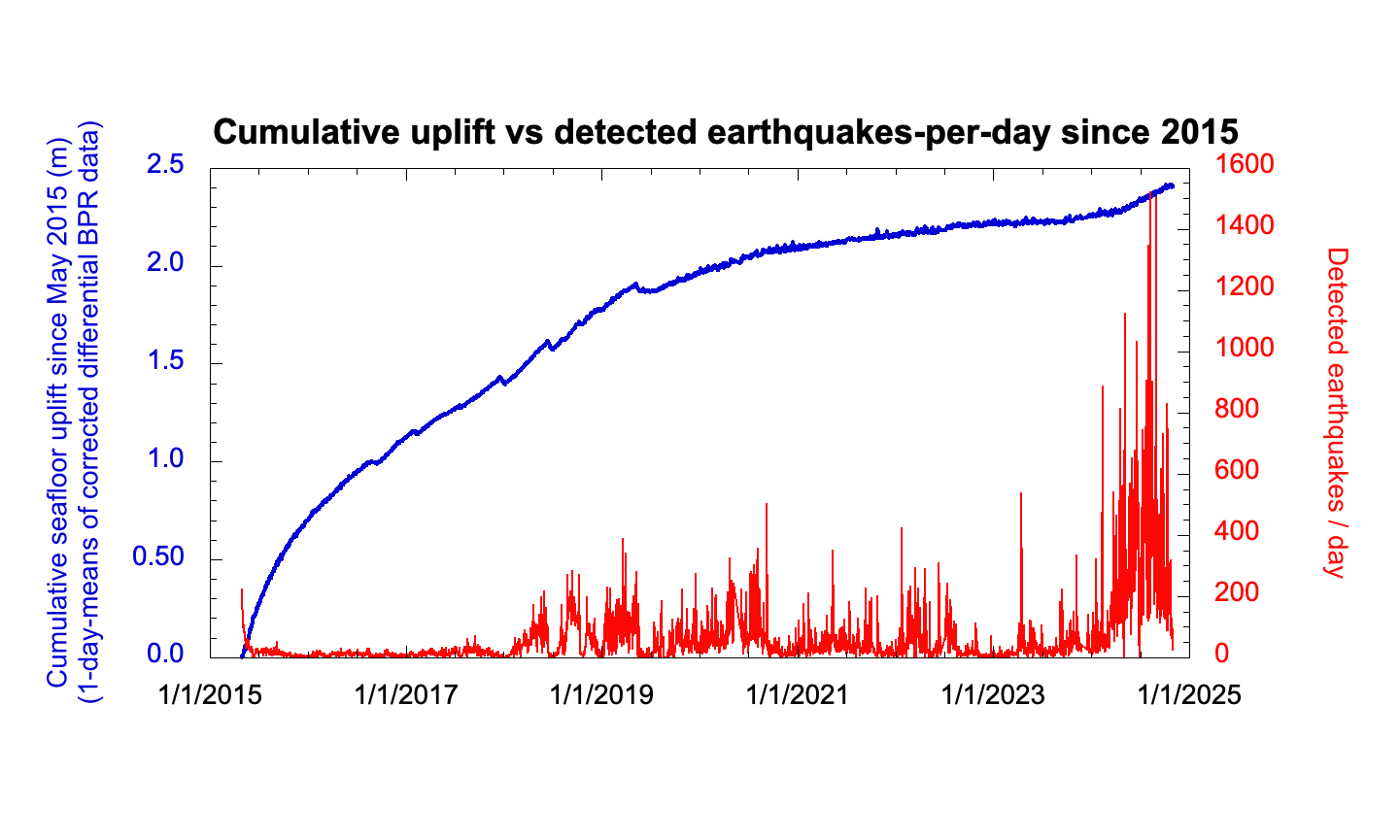 Comparing uplift with seismicity vs. time since 2015
2015 eruption
Earthquake data from catalog of William Wilcock & Maochuan Zhang, UW
Comparing seismicity since the 2015 eruption vs. leading up to it
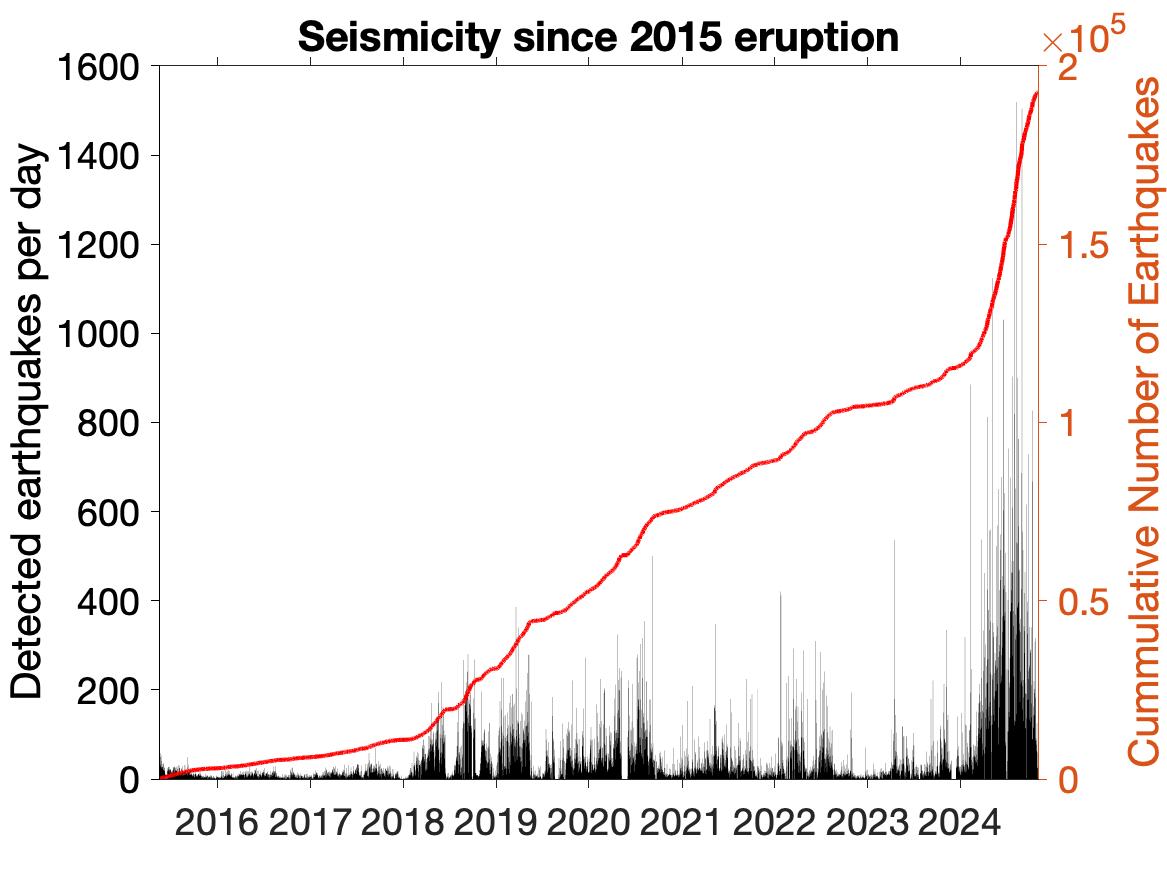 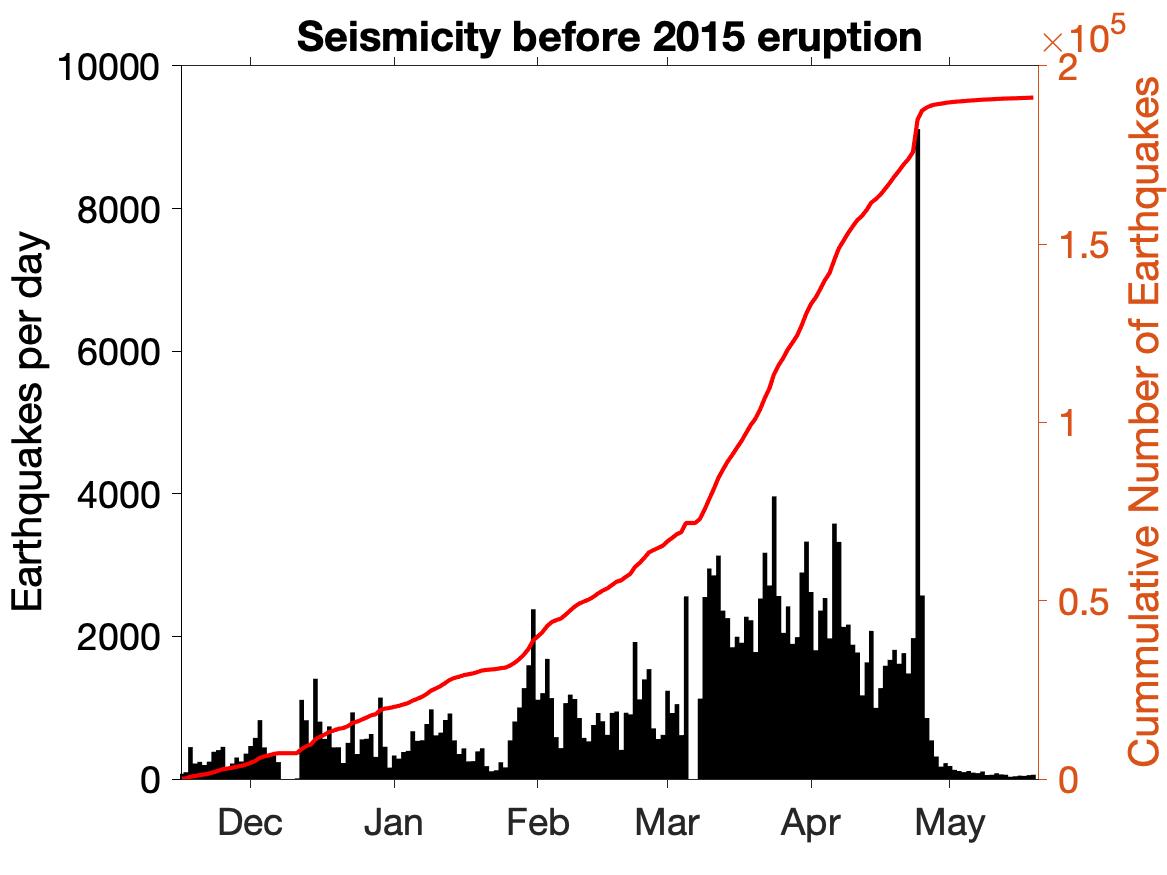 Earthquake data from catalog of William Wilcock & Maochuan Zhang, UW
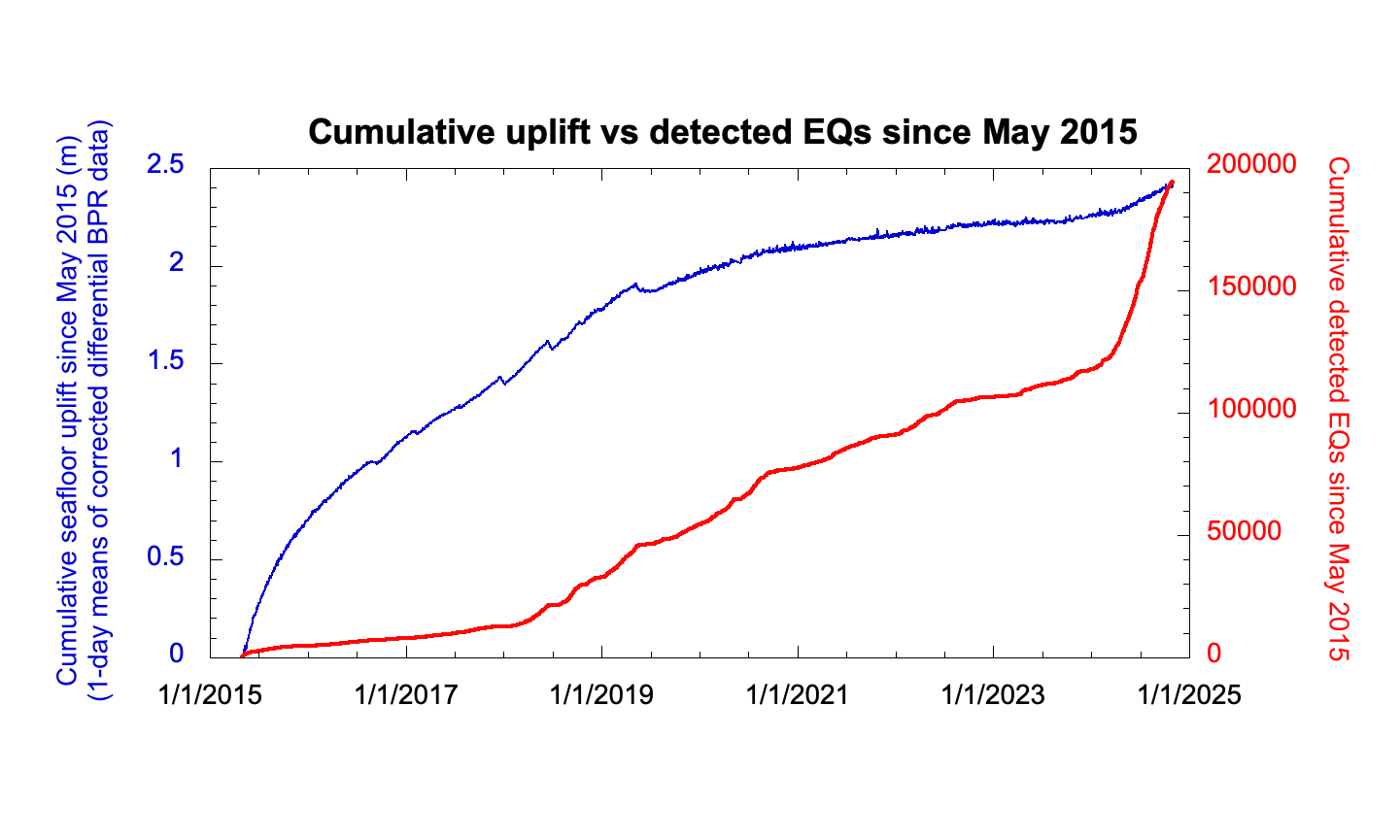 Uplift and seismicity are closely linked
Earthquake data from catalog of William Wilcock & Maochuan Zhang, UW
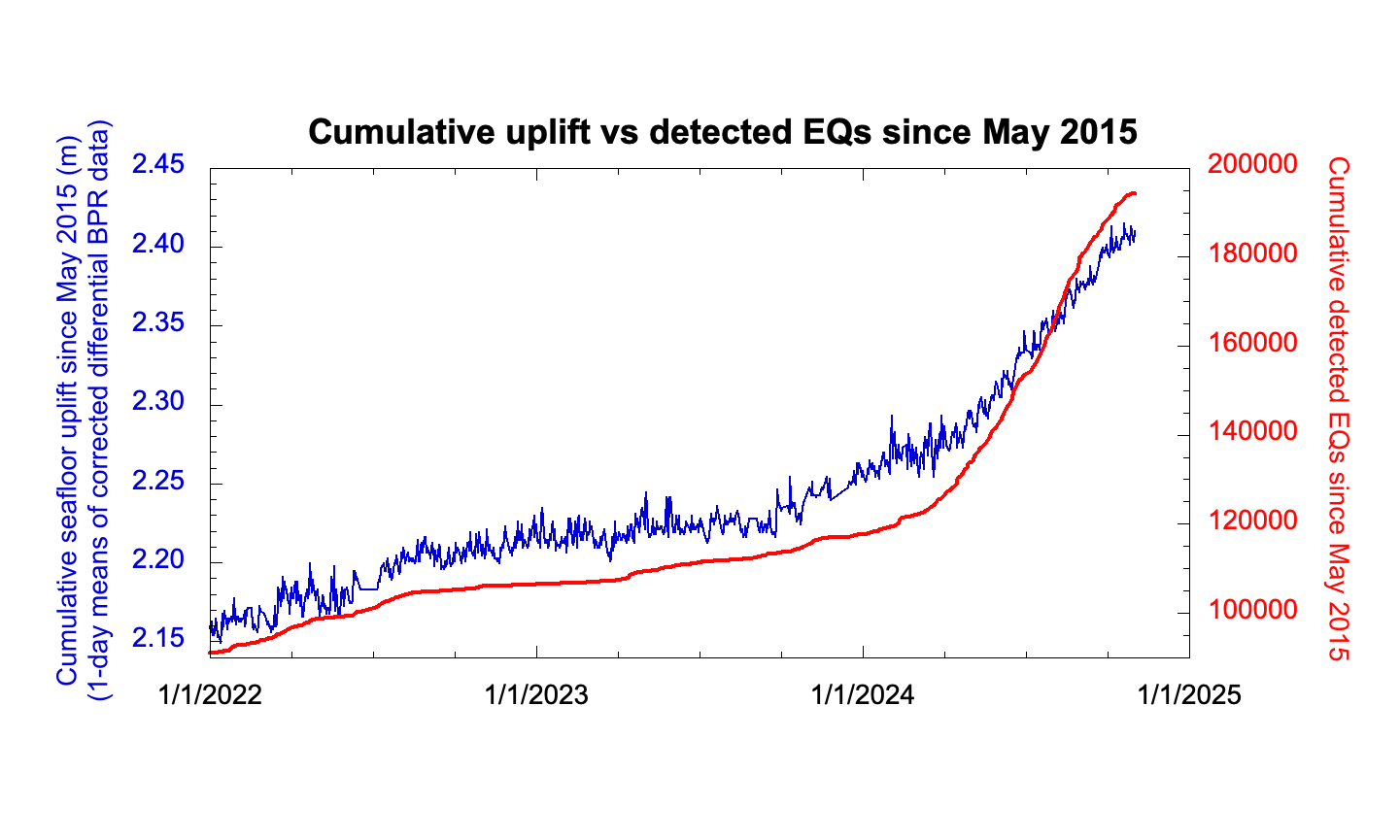 Uplift and seismicity are closely linked
Earthquake data from catalog of William Wilcock & Maochuan Zhang, UW
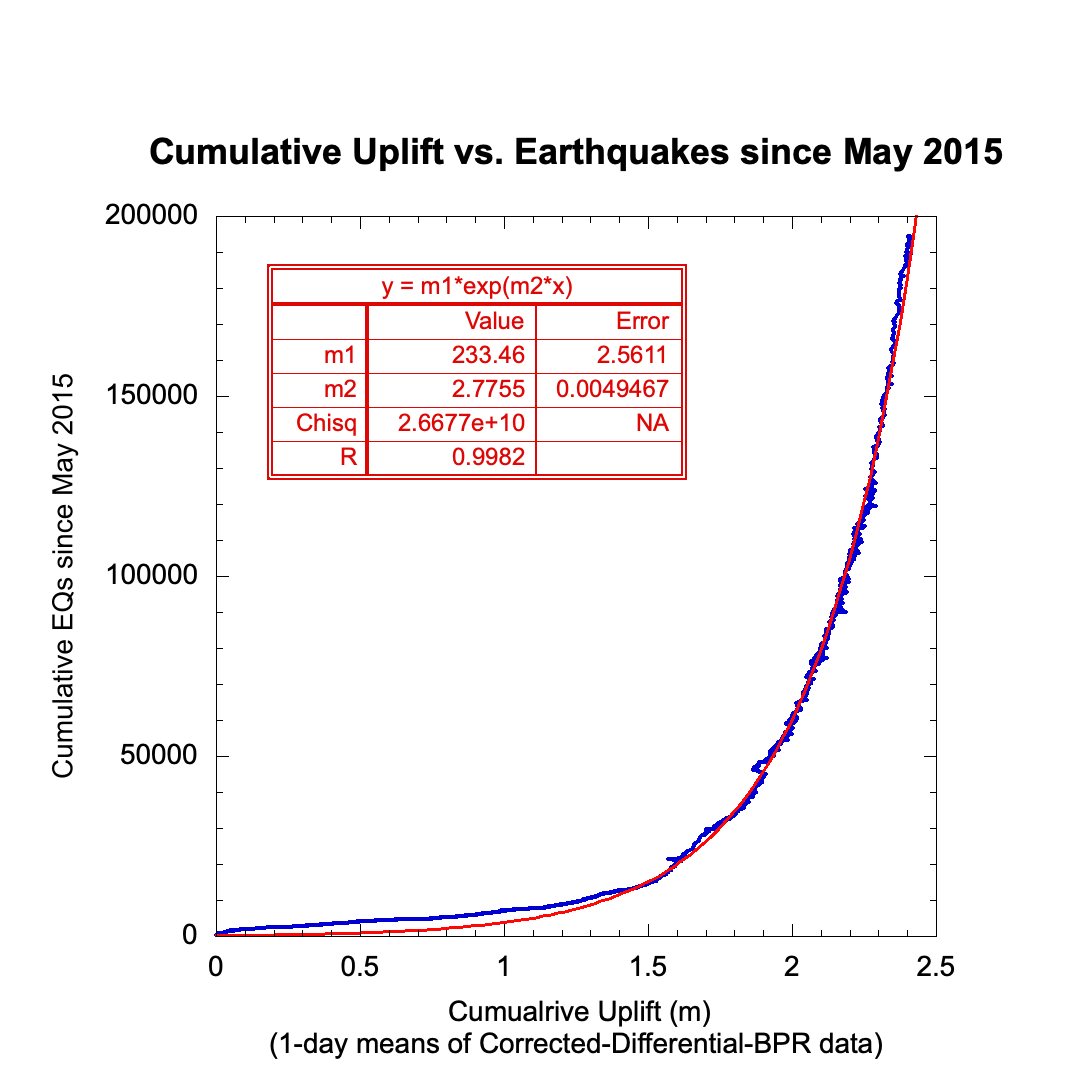 … and follow an exponential curve
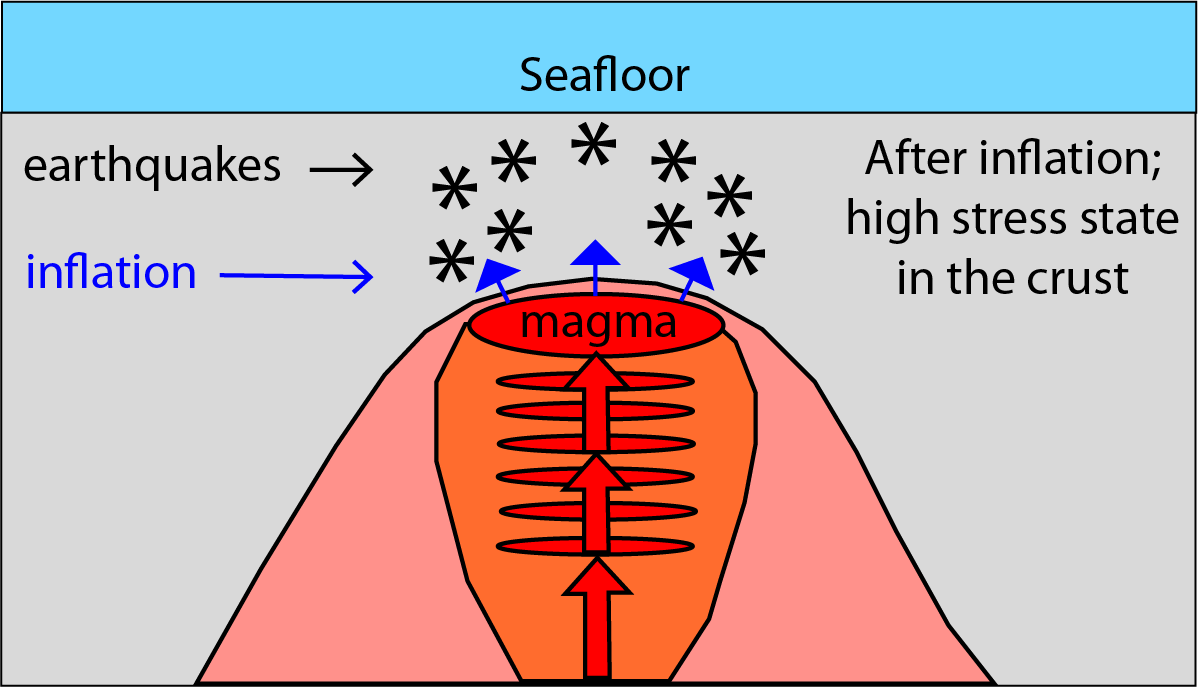 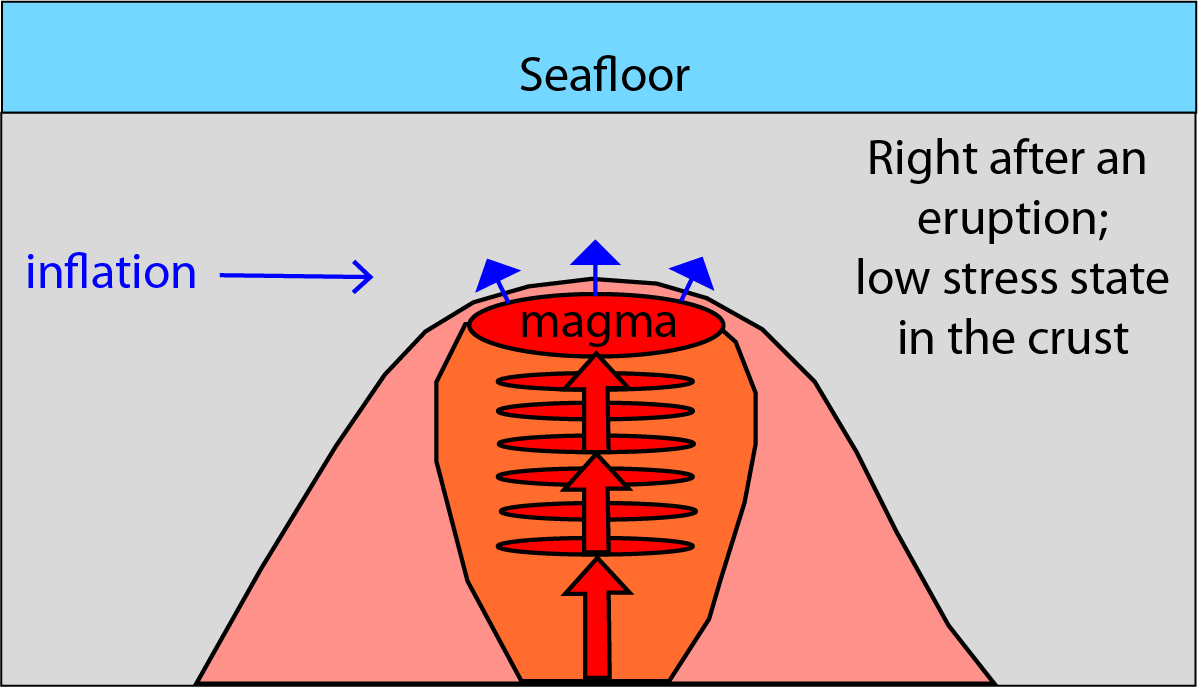 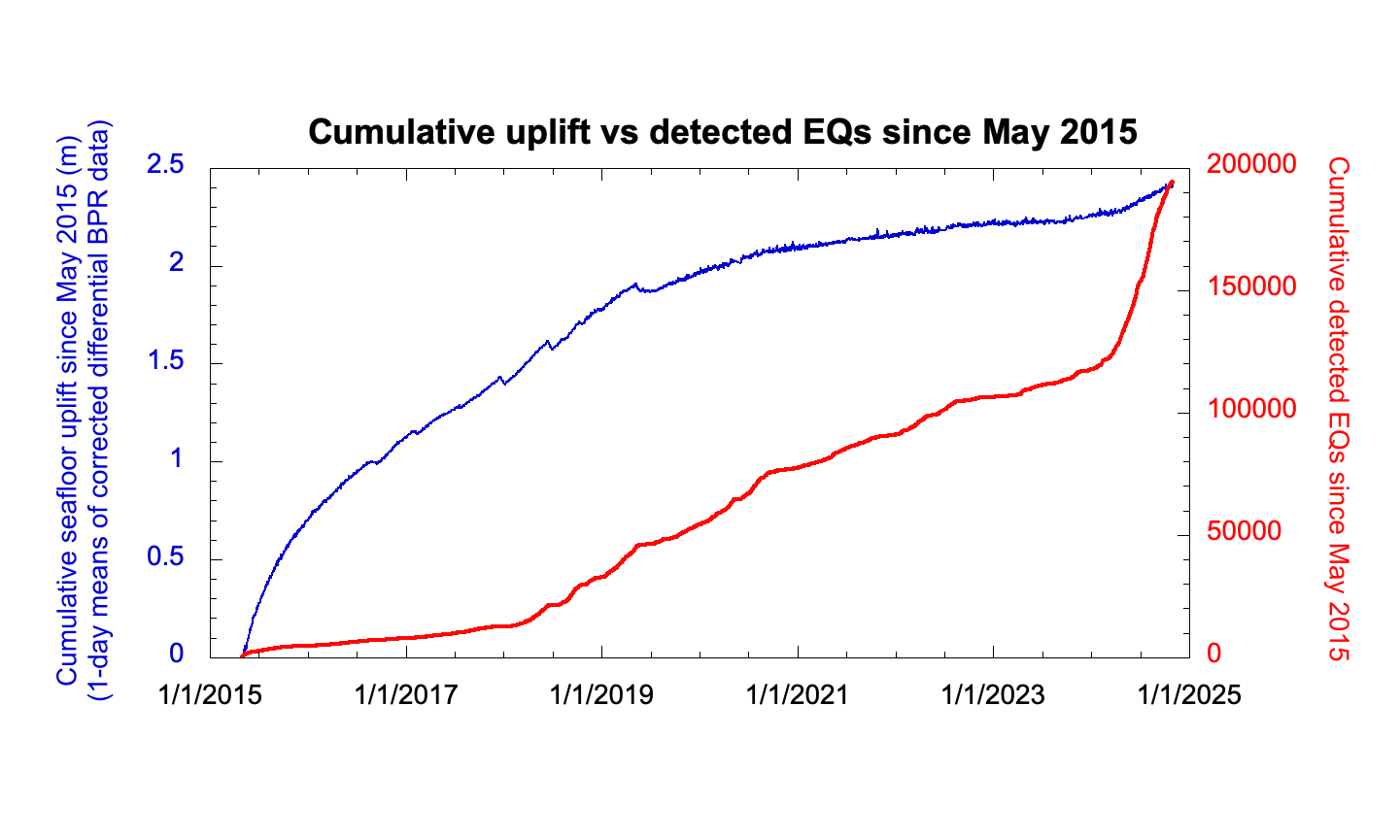 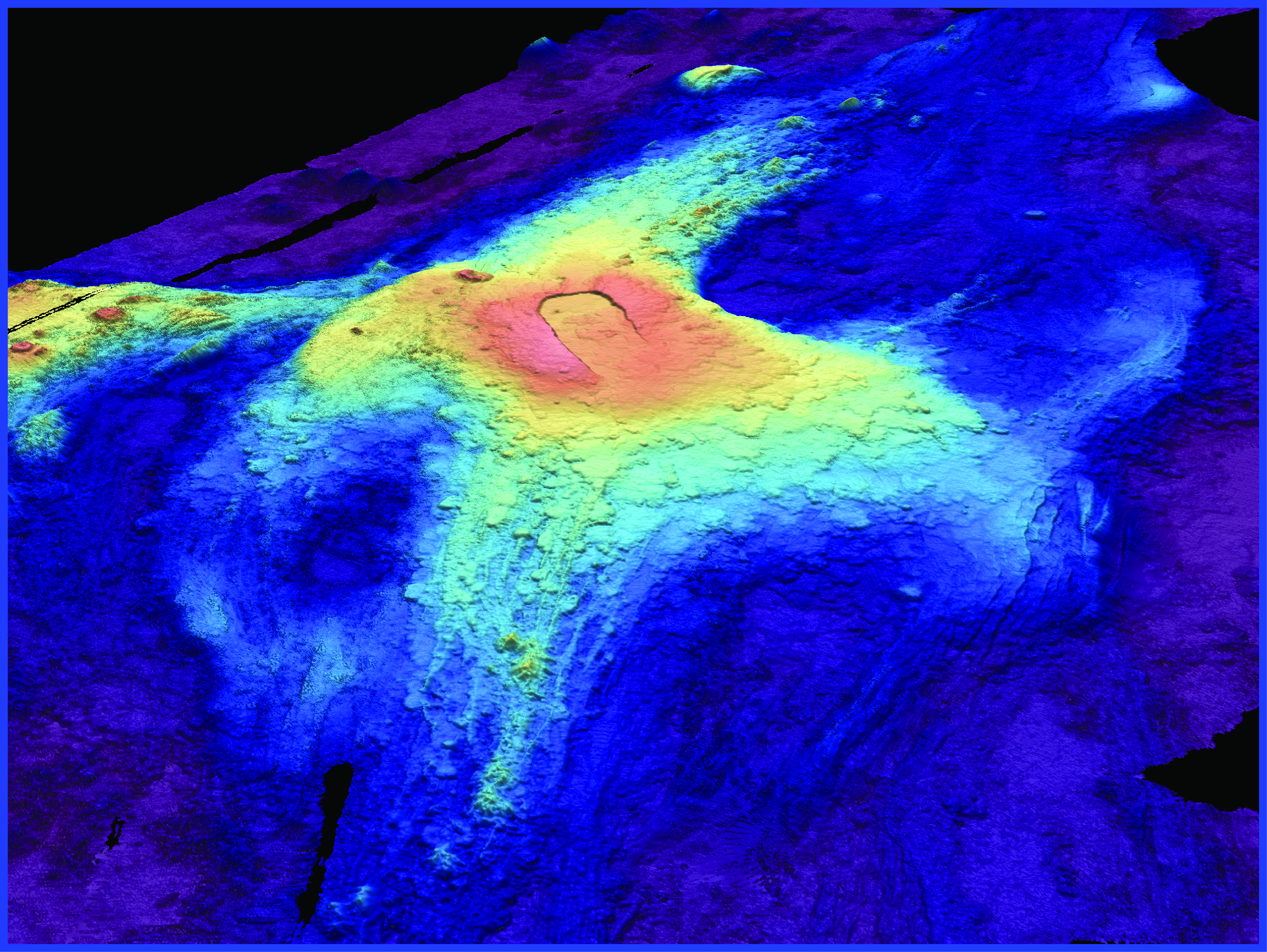 SUMMARY
Using differential BPR data increases signal-to-noise of geophysical signals of interest
Axial Seamount has a repeatable deformation cycle that we are attempting to use for forecasting (along with seismicity rates)
… but since the 2015 eruption the rate of inflation has been highly variable, making simple forecasting difficult
Current forecast window is between now and the end of 2025
Cumulative uplift vs cumulative EQs follows an exponential curve (predicted by a forecast model published by Kilburn, 2018)
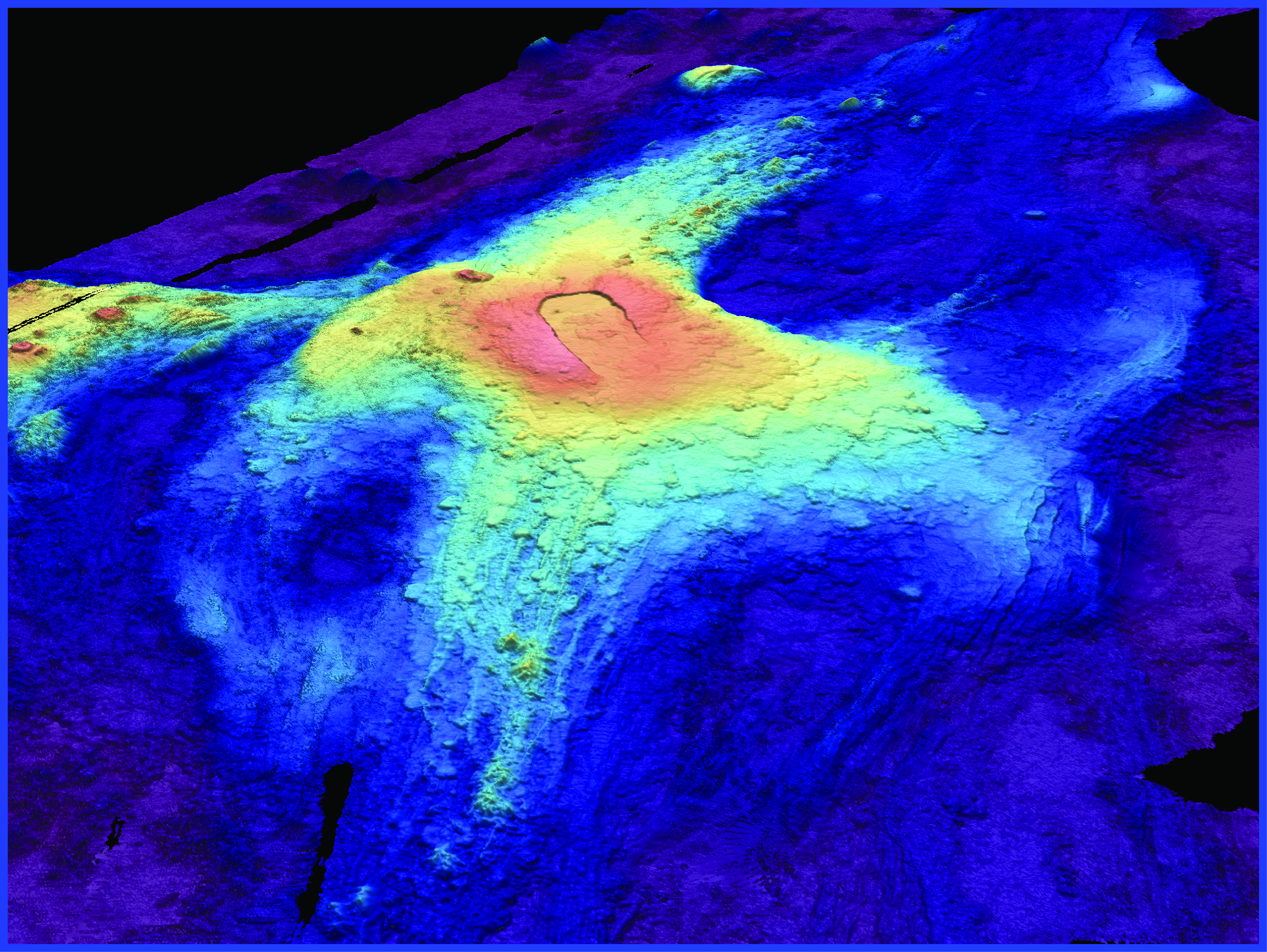 Axial Seamount monitoring data online:
• Displays of real-time BPR data: axial.ceoas.oregonstate.edu

• Eruption forecast blog: axial.ceoas.oregonstate.edu/axial_blog.html

• Displays of real-time seismic data: axial.ocean.washington.edu
(by William Wilcock and Maochuan Zhang at UW)

• OOI Data Portal: oceanobservatories.org
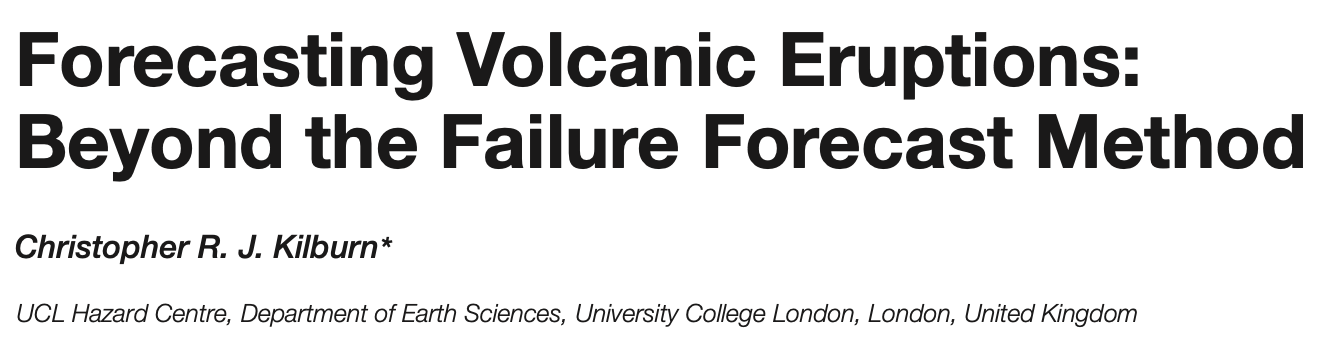 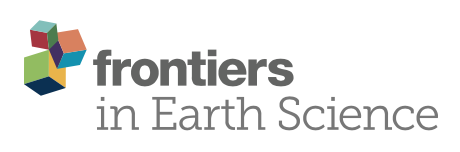 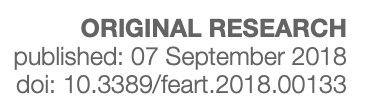 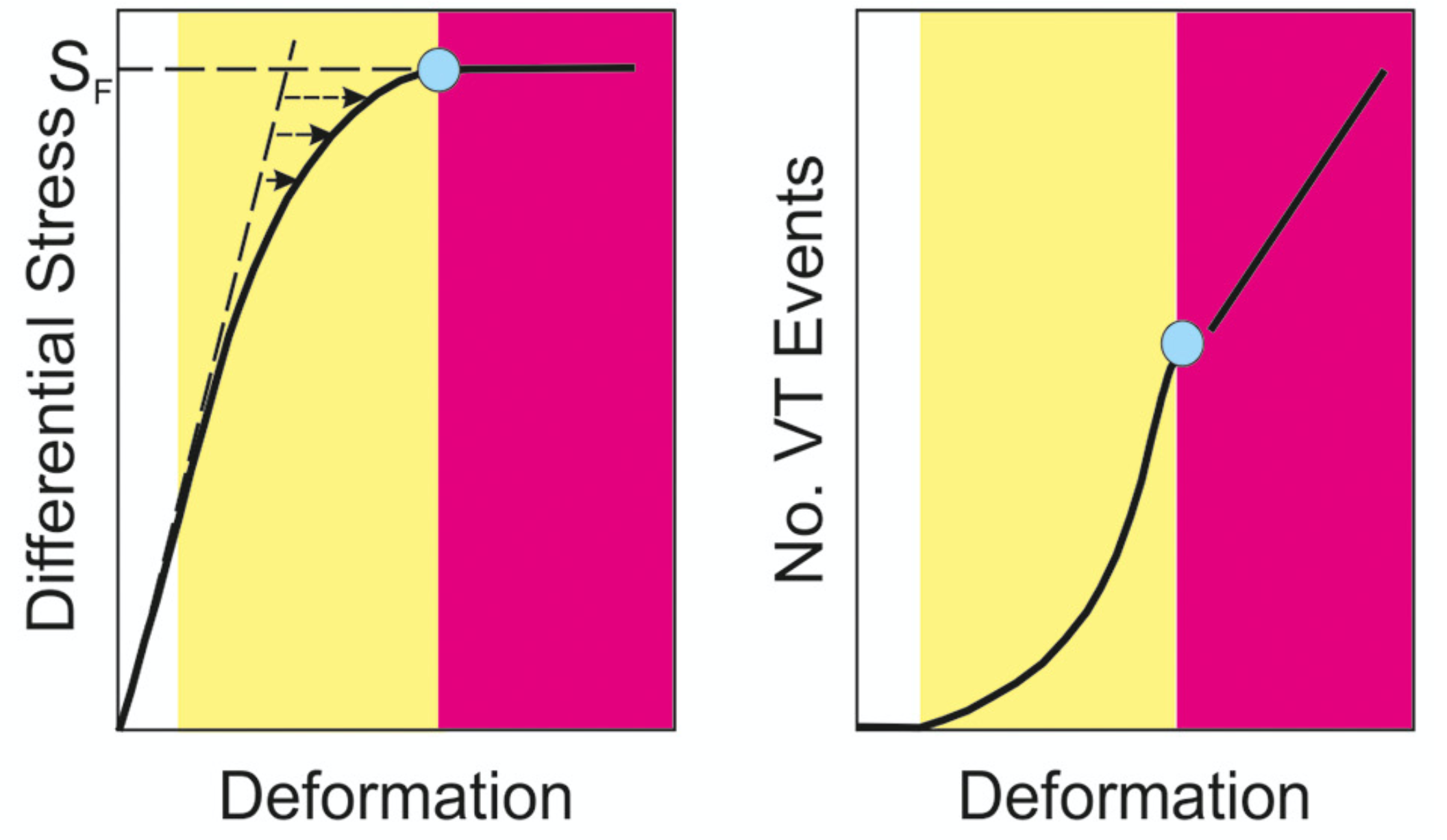